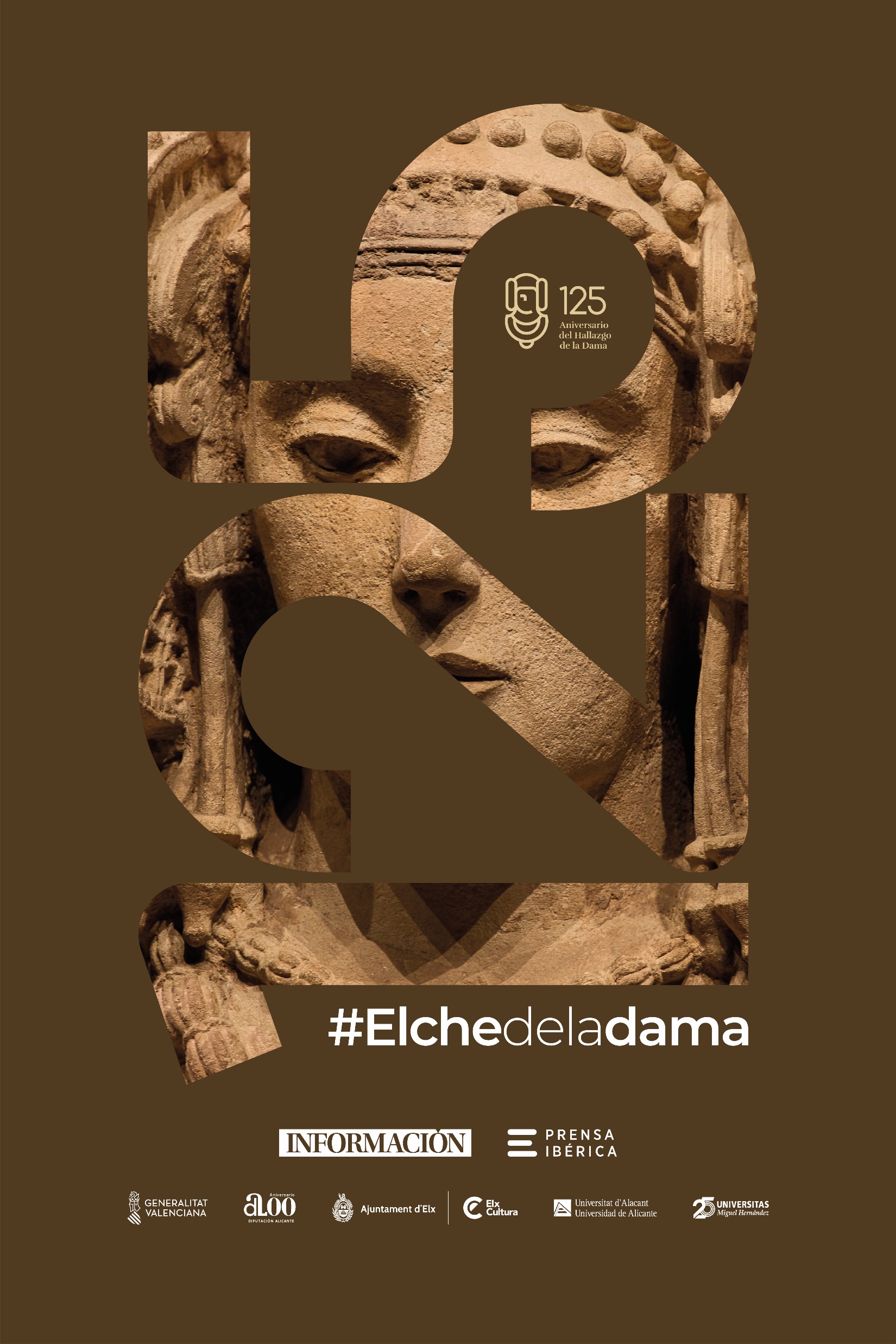 MUPI 1 CARTEL EXPOSICIÓN
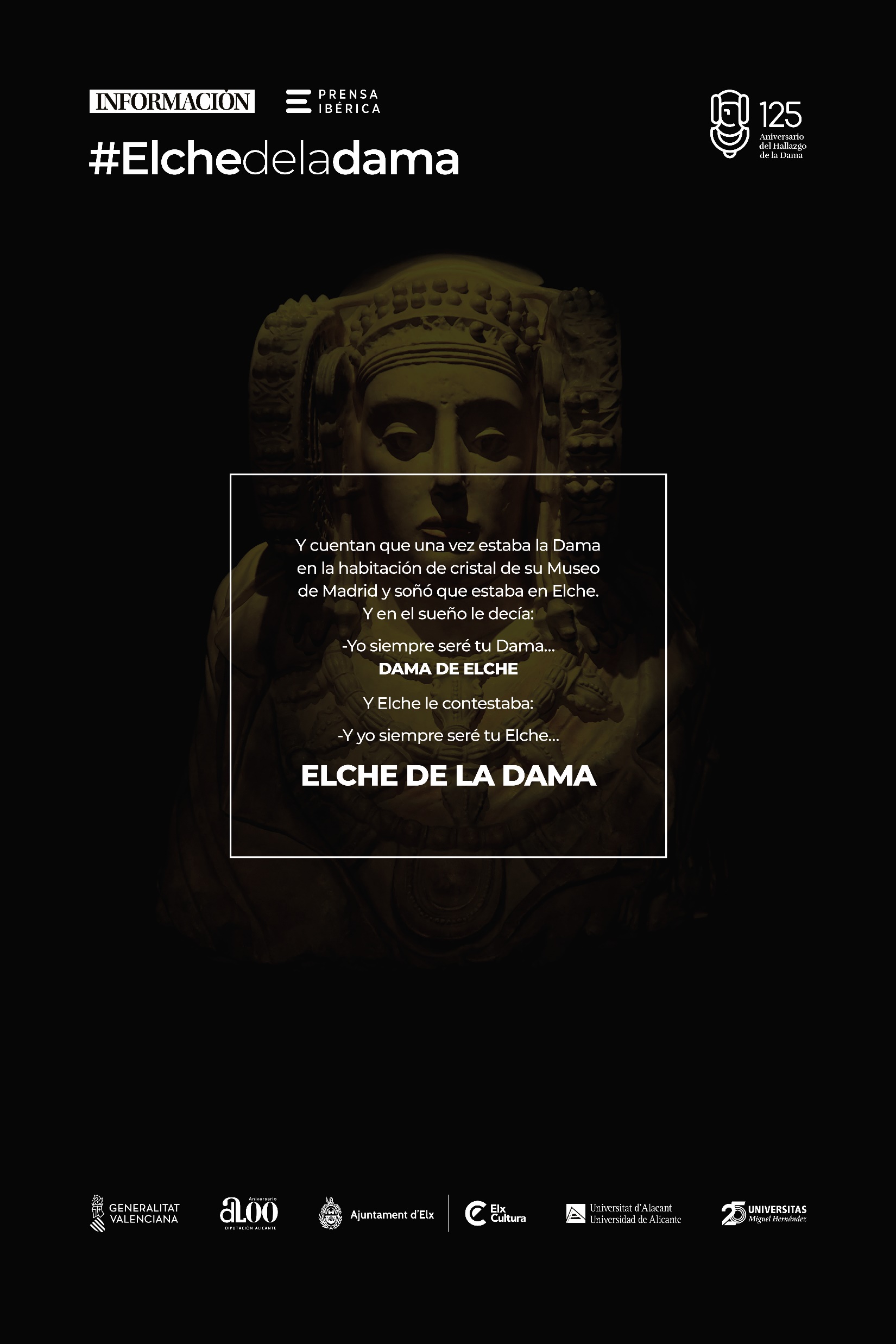 MUPI 2 INTRODUCCIÓN
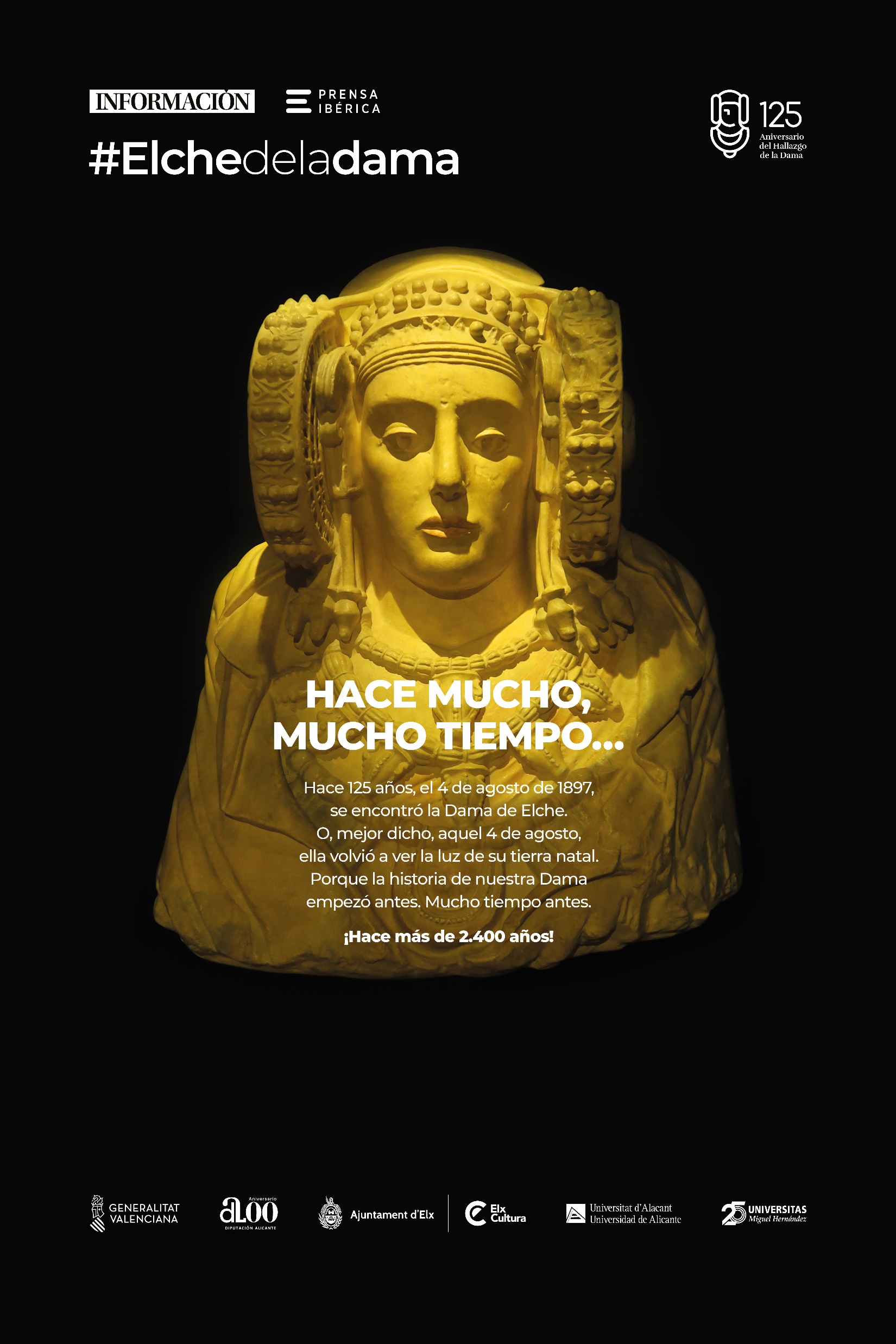 MUPI 3 INTRODUCCIÓN
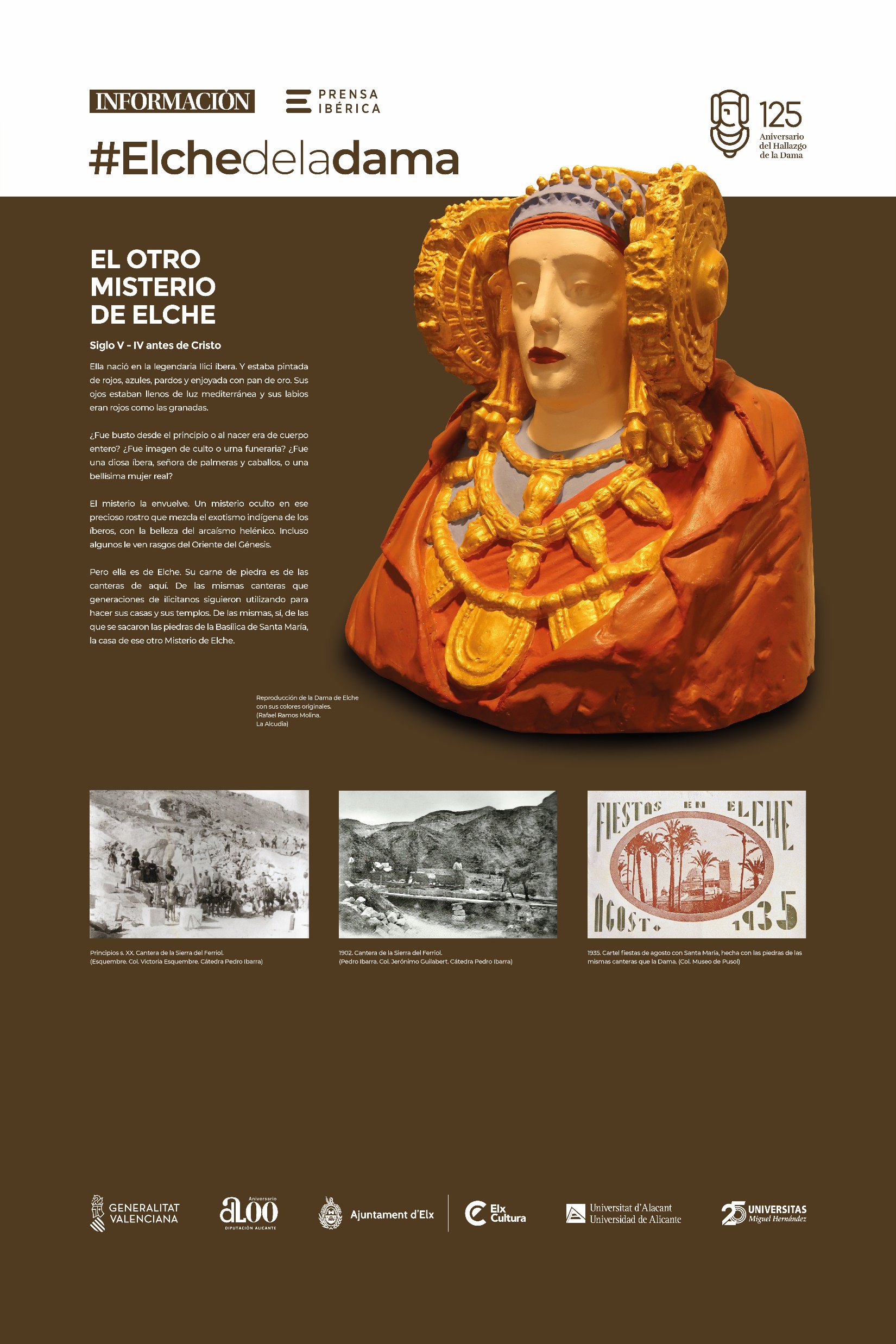 MUPI 4
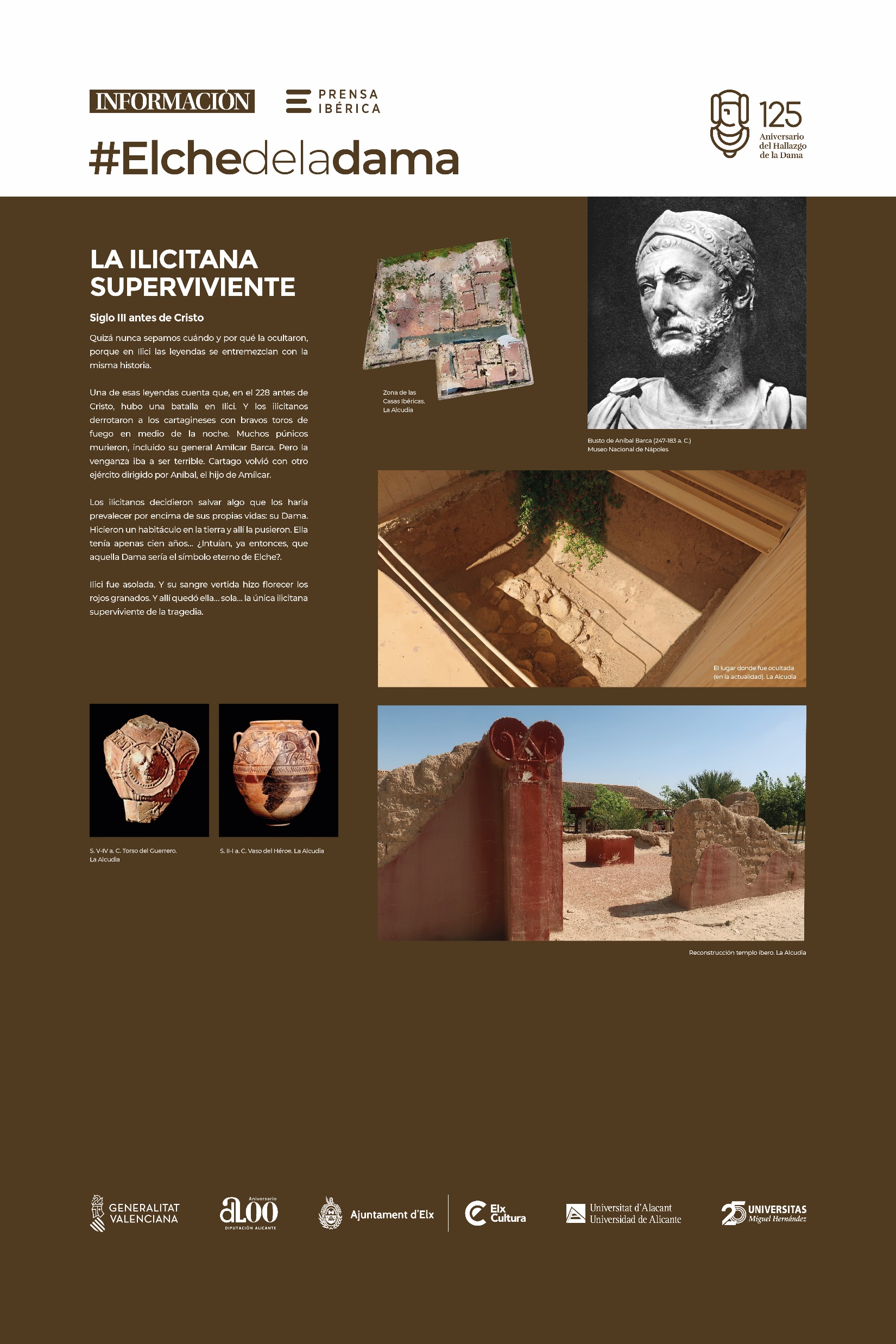 MUPI 5
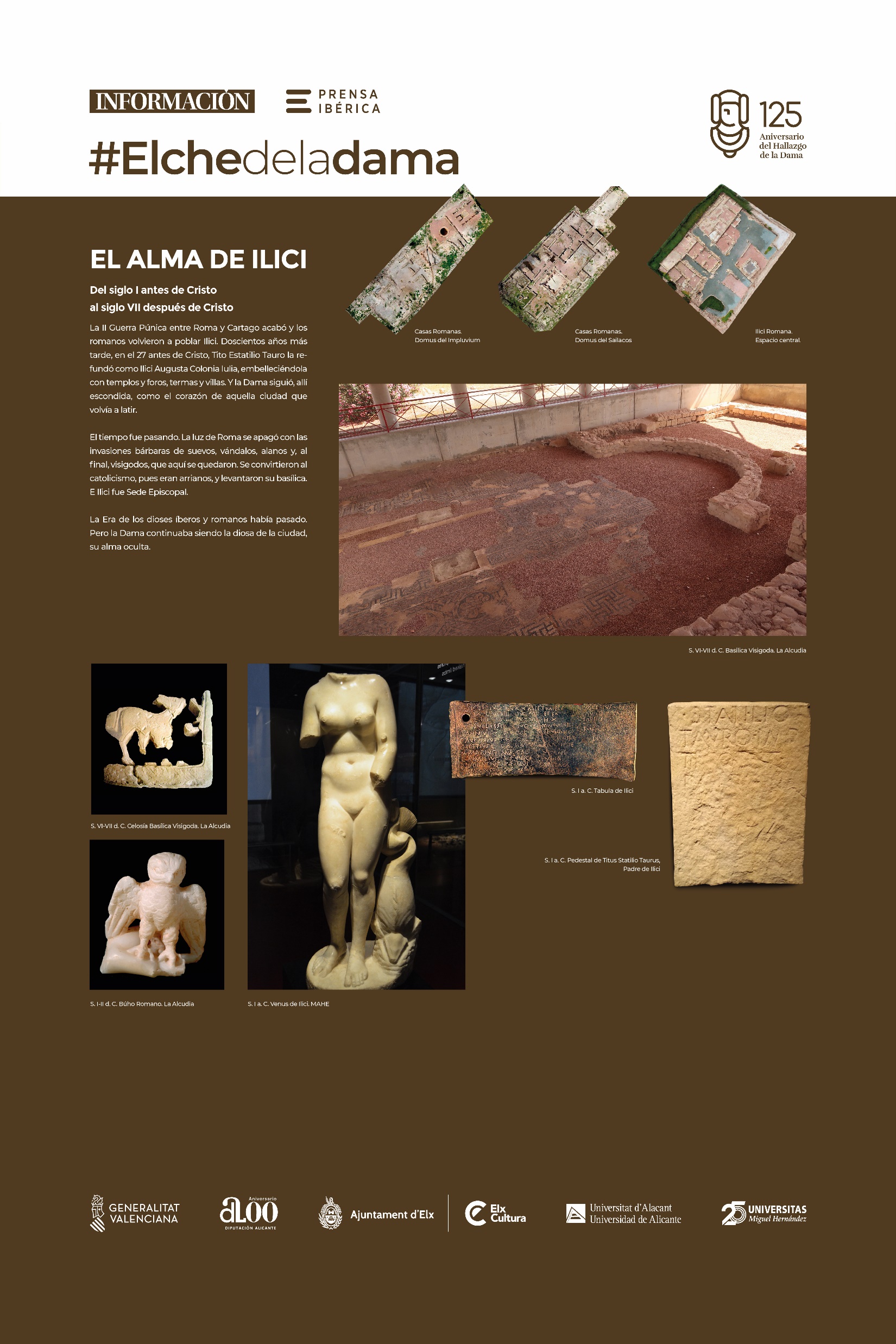 MUPI 6
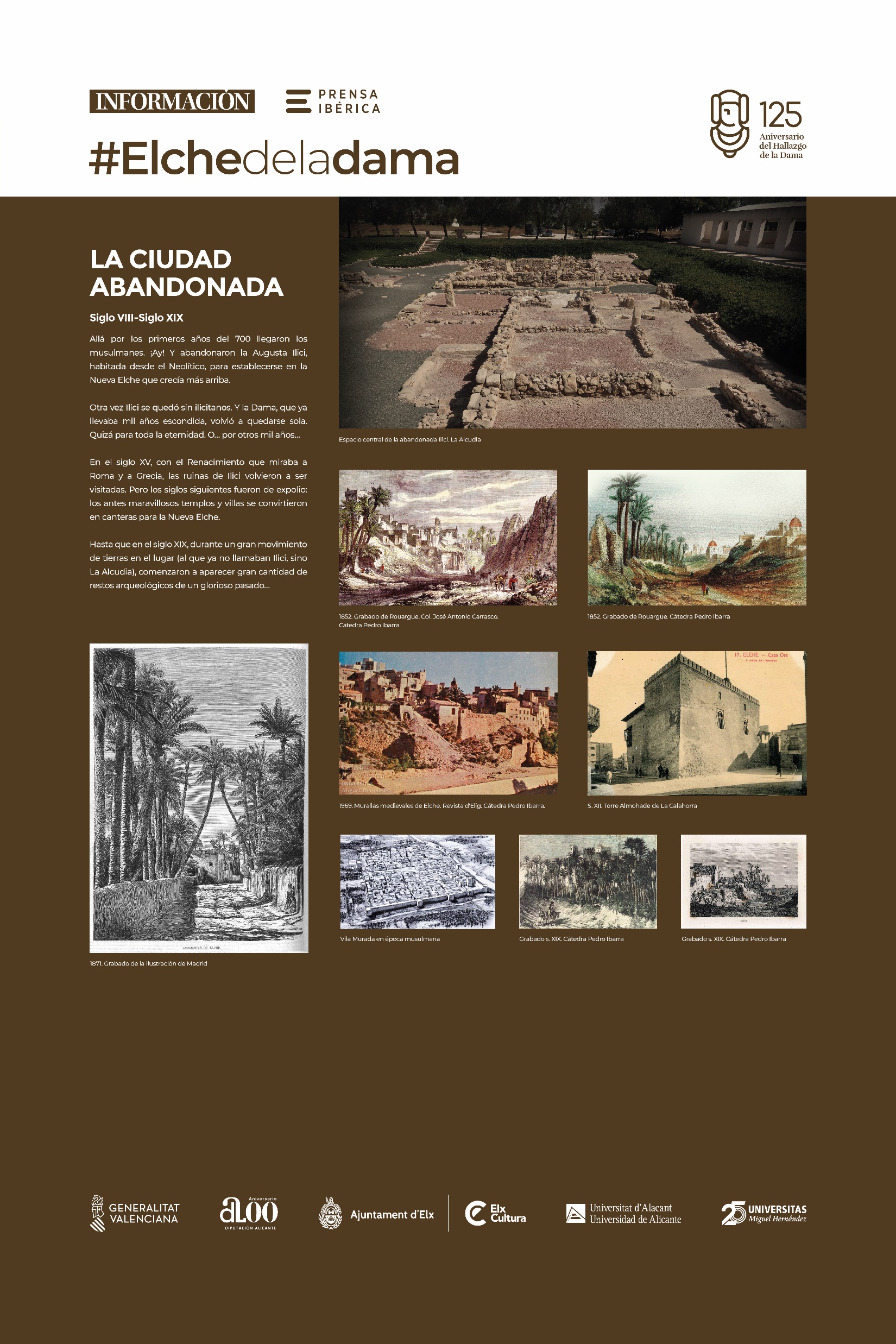 MUPI 7
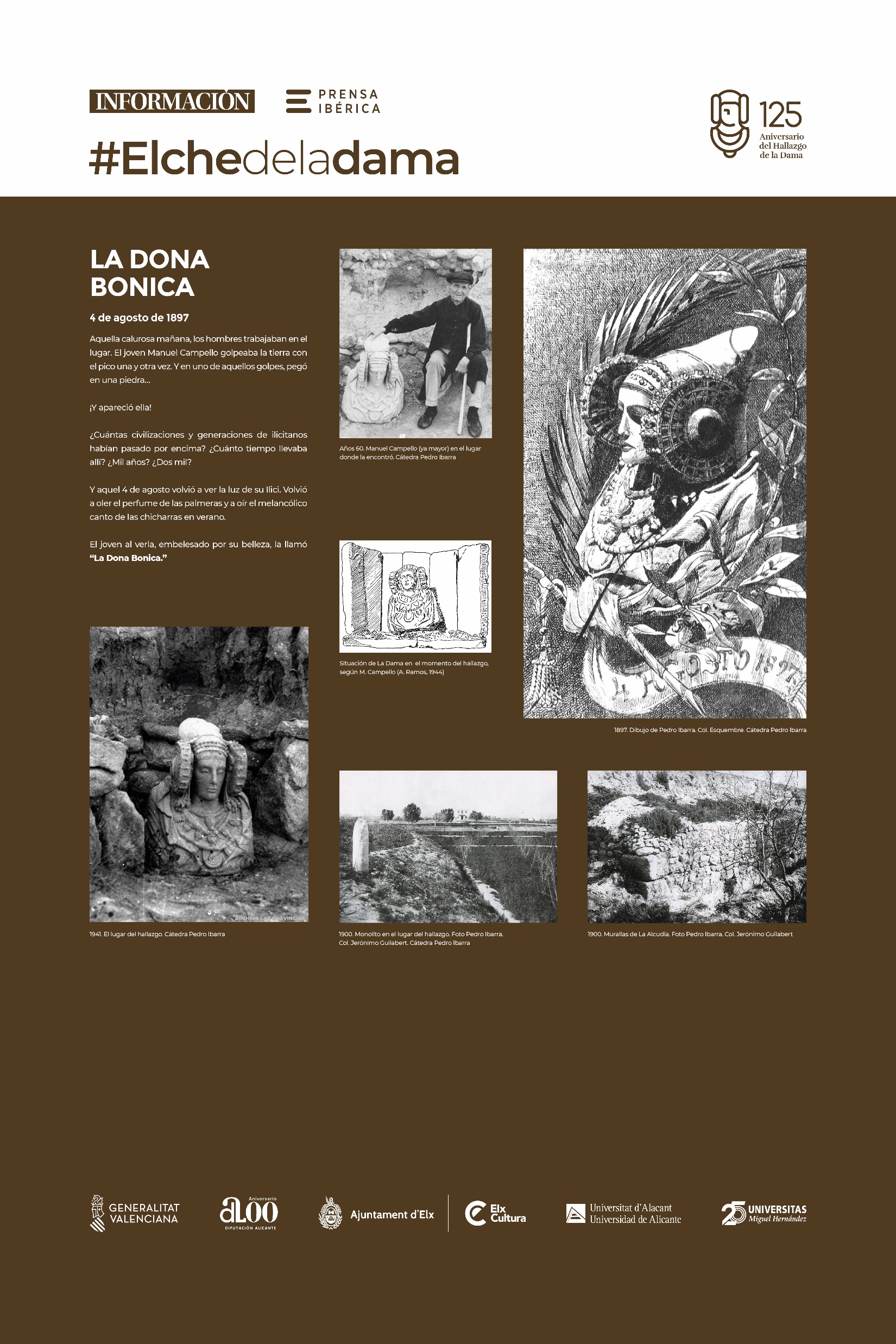 MUPI 8
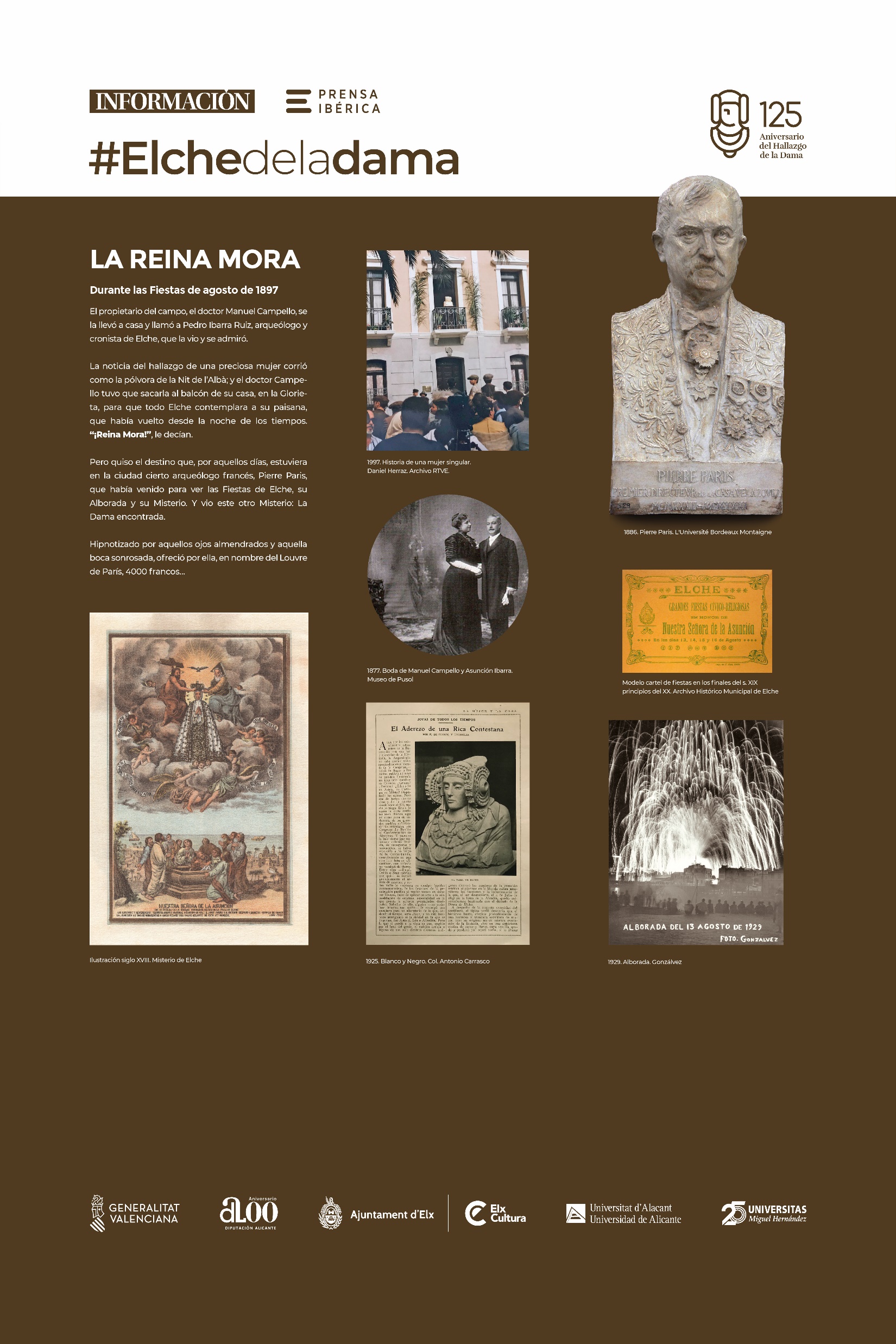 MUPI 9
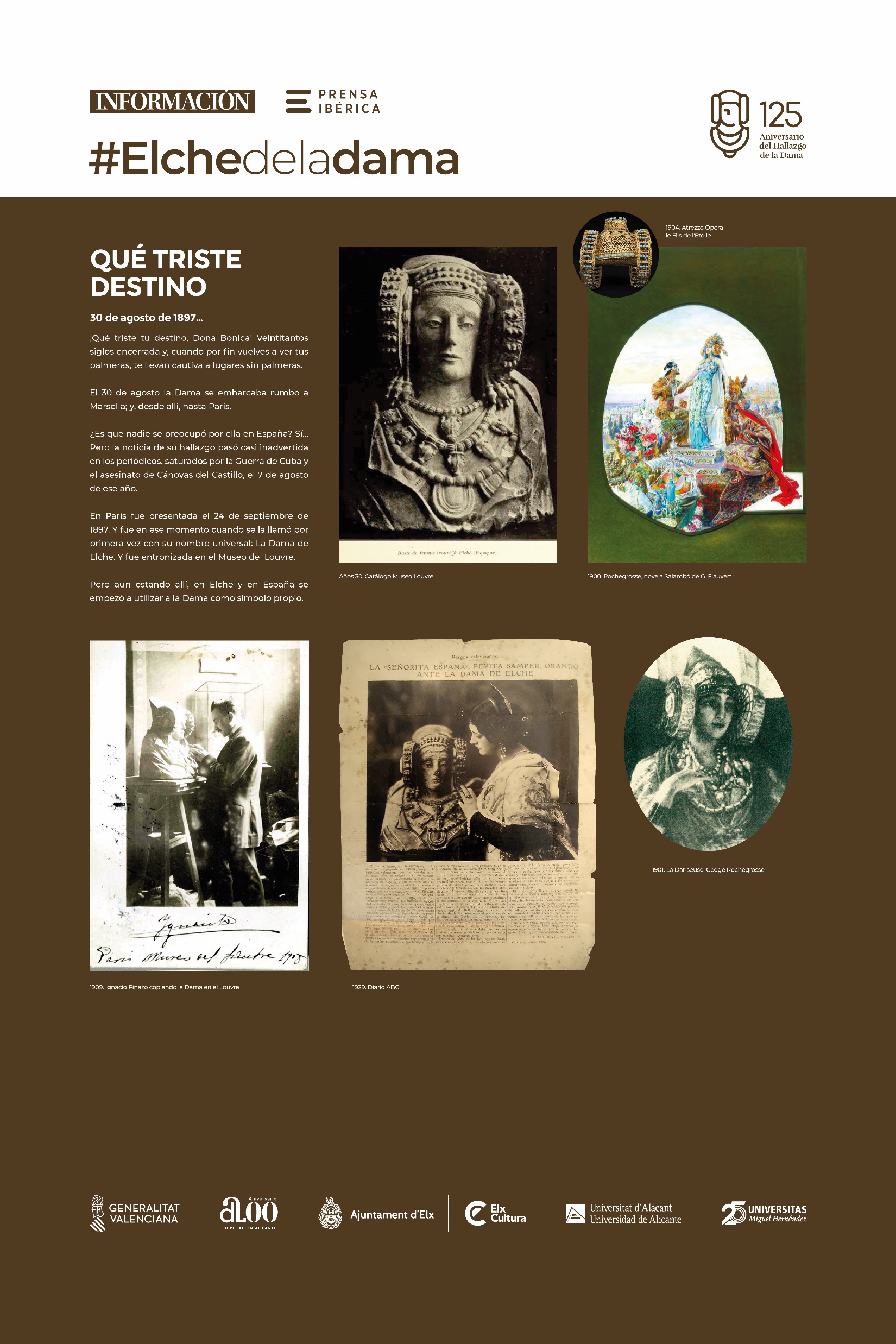 MUPI 10
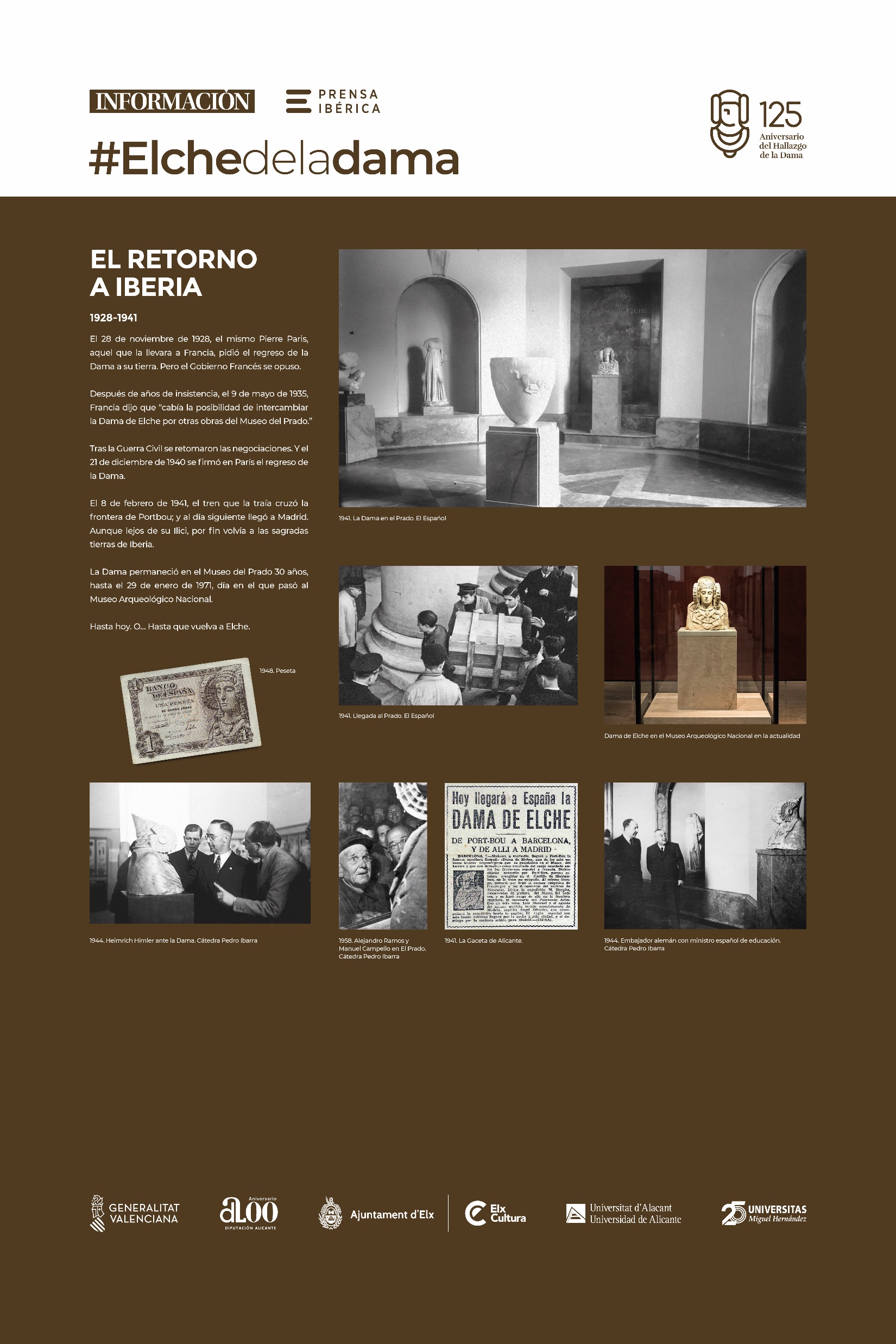 MUPI 11
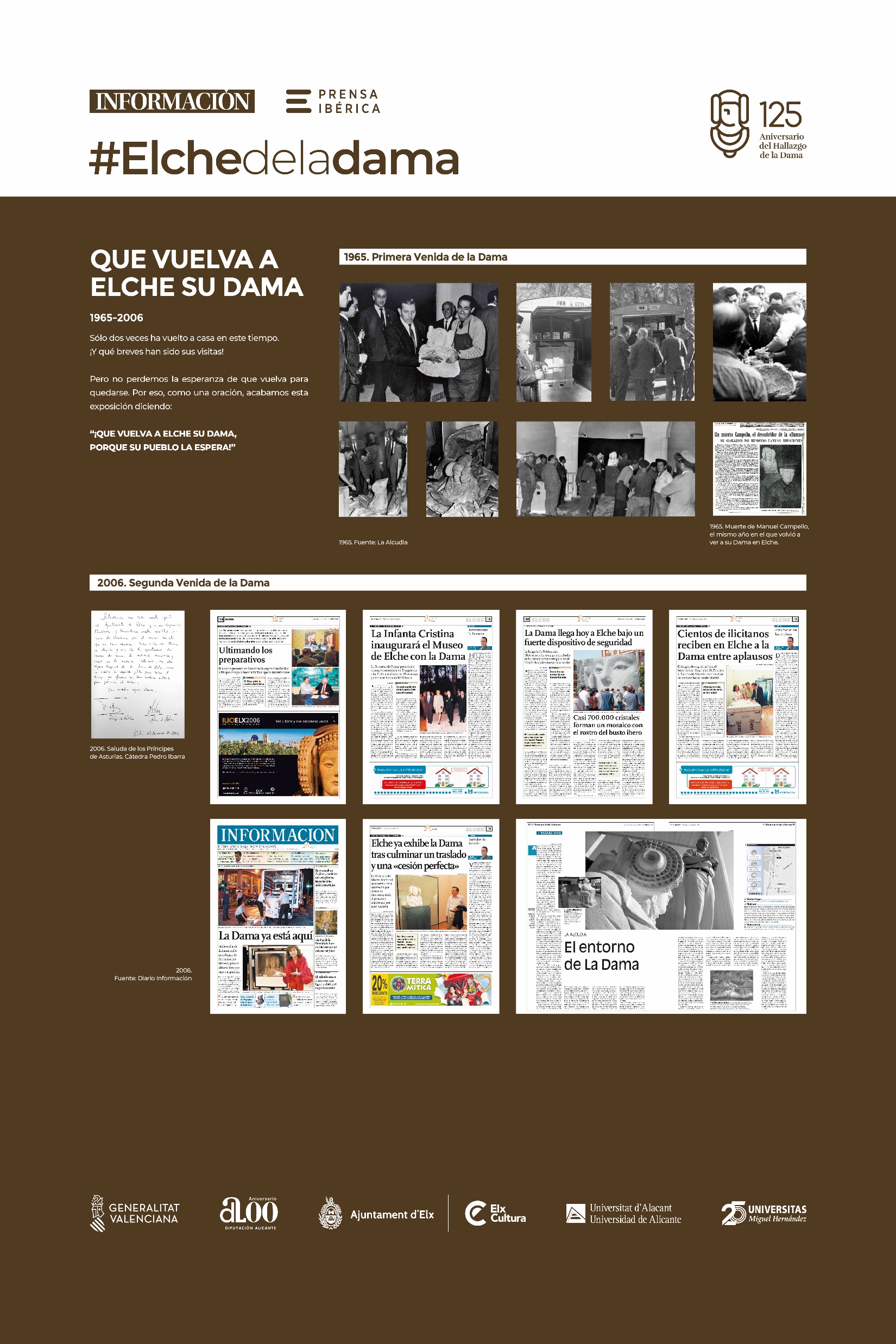 MUPI 12
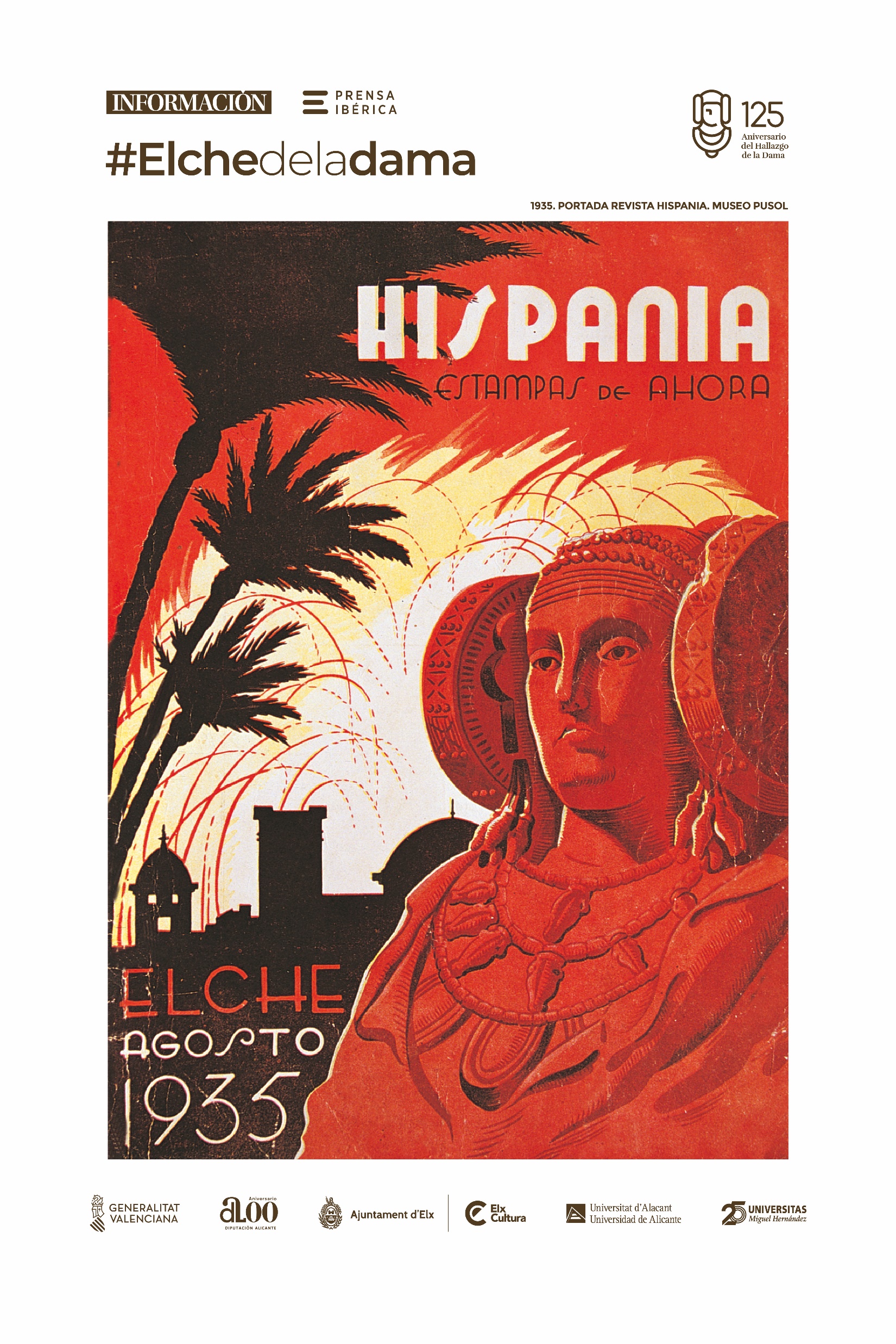 MUPI 13
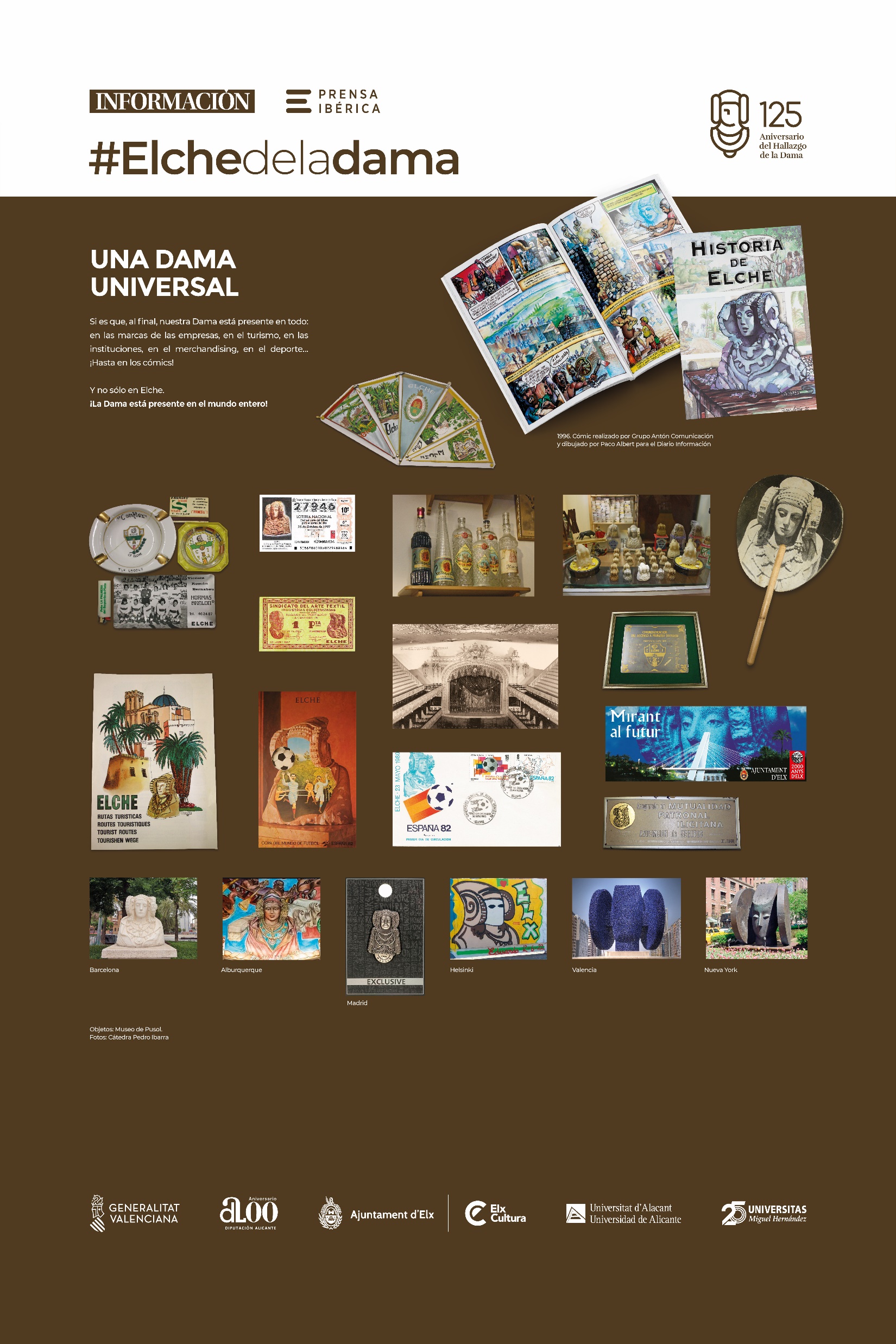 MUPI 14
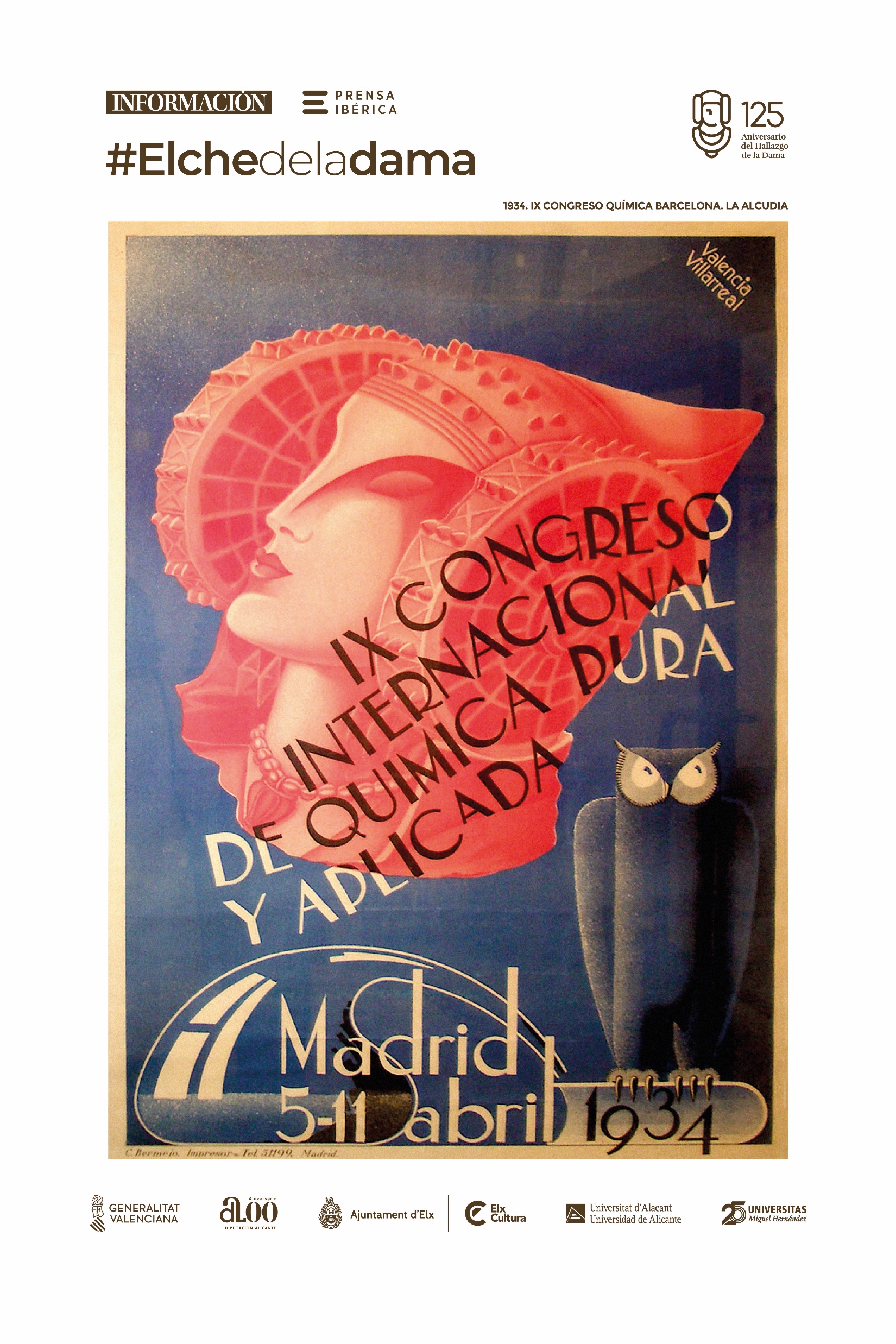 MUPI 15
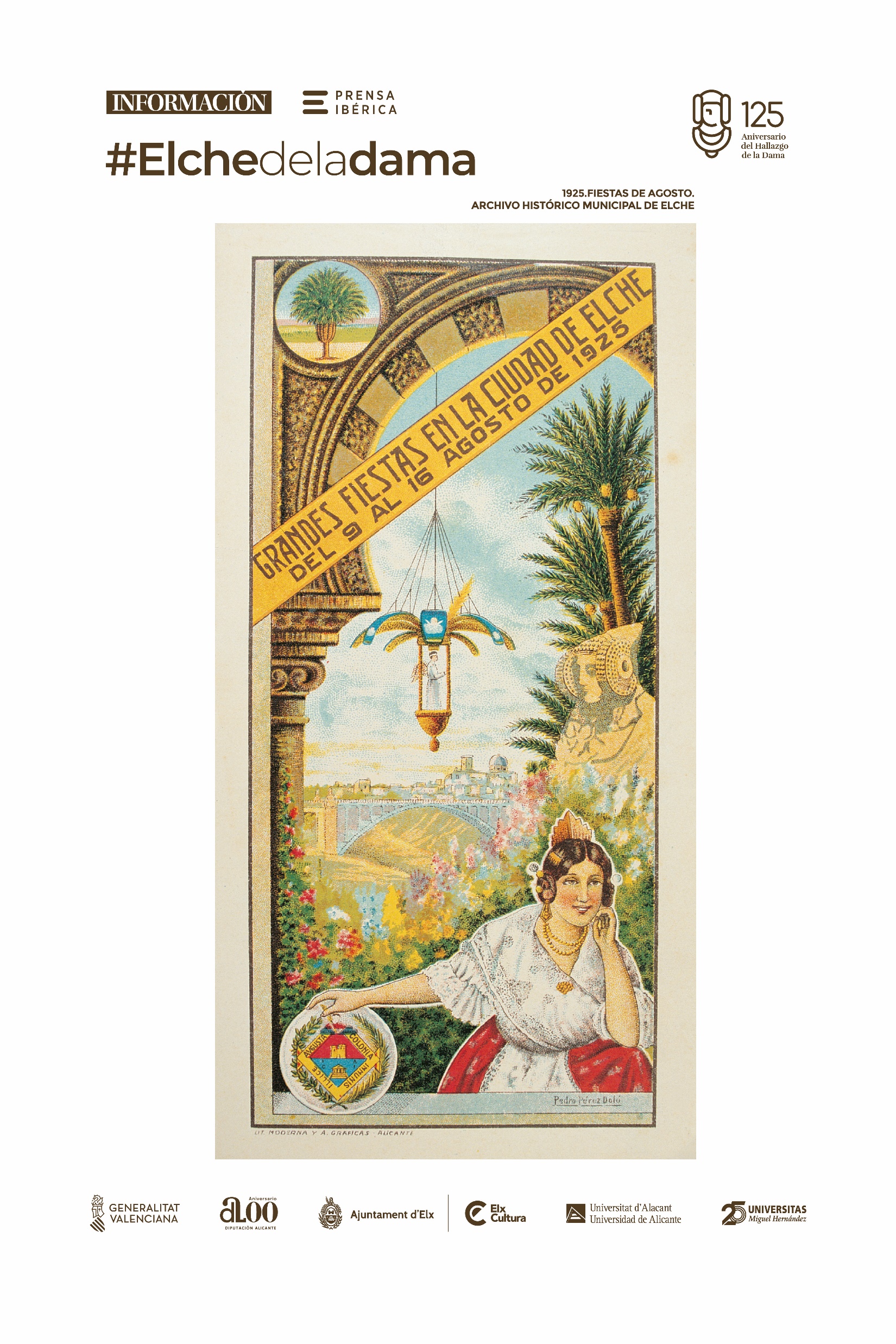 MUPI 16
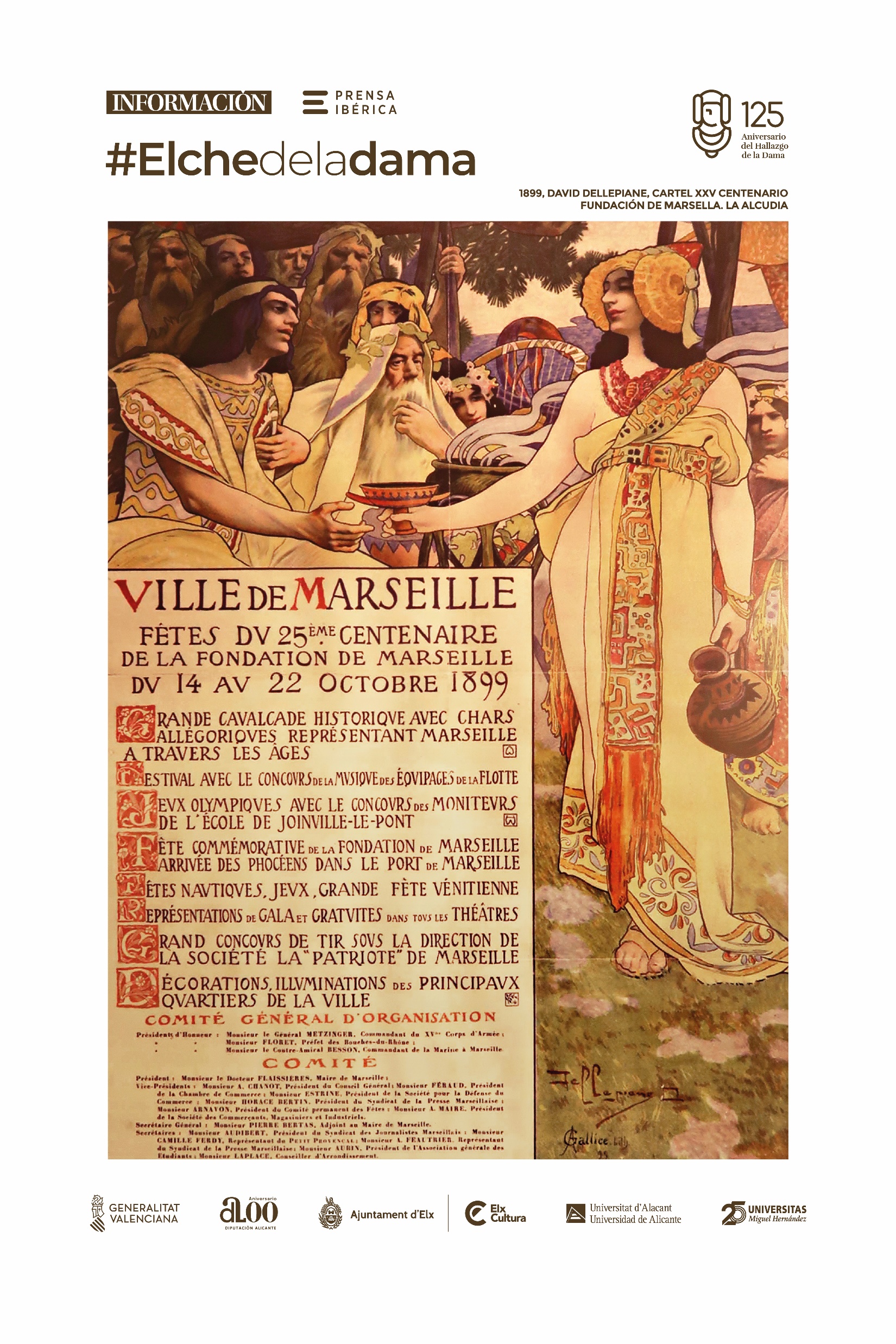 MUPI 17
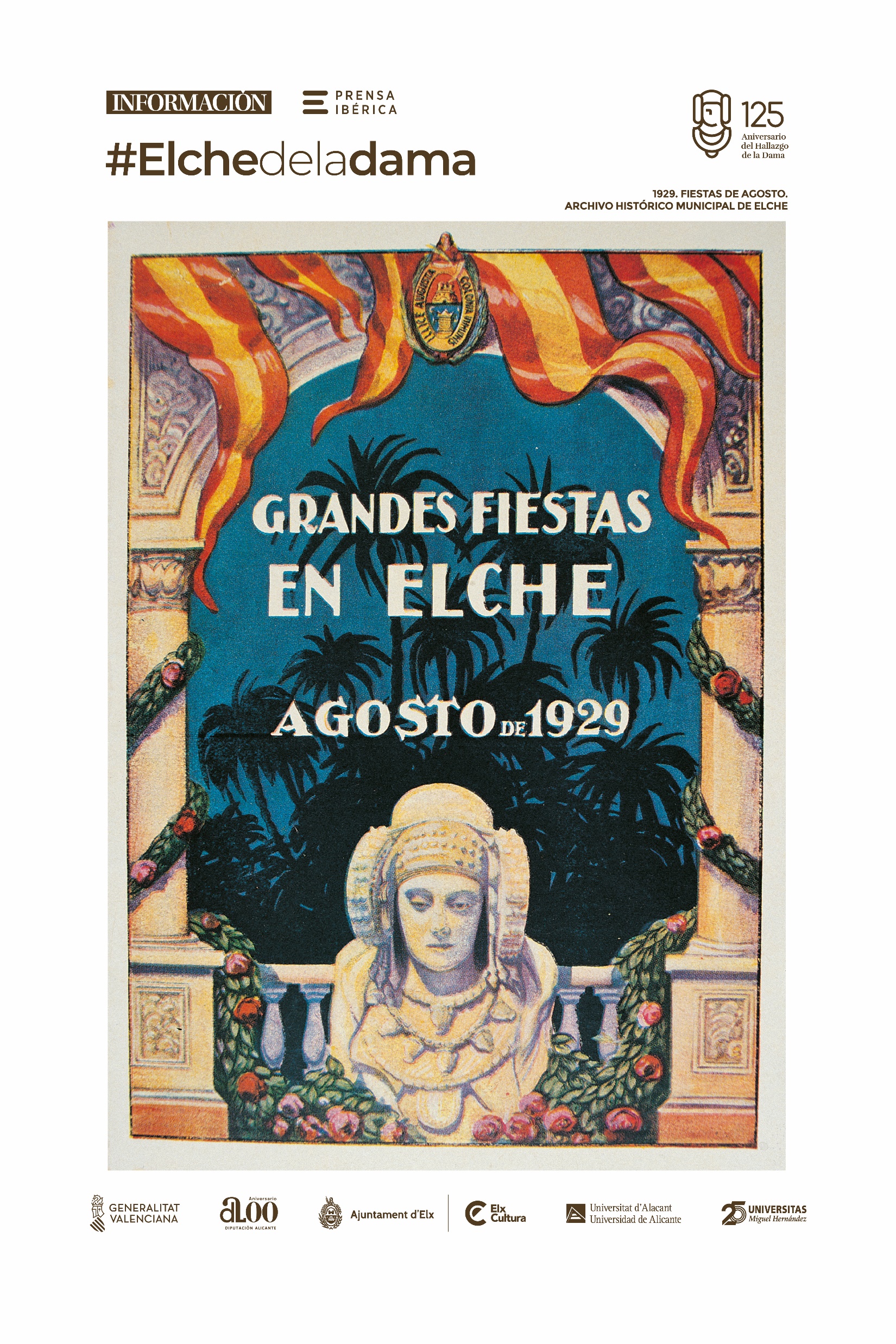 MUPI 18
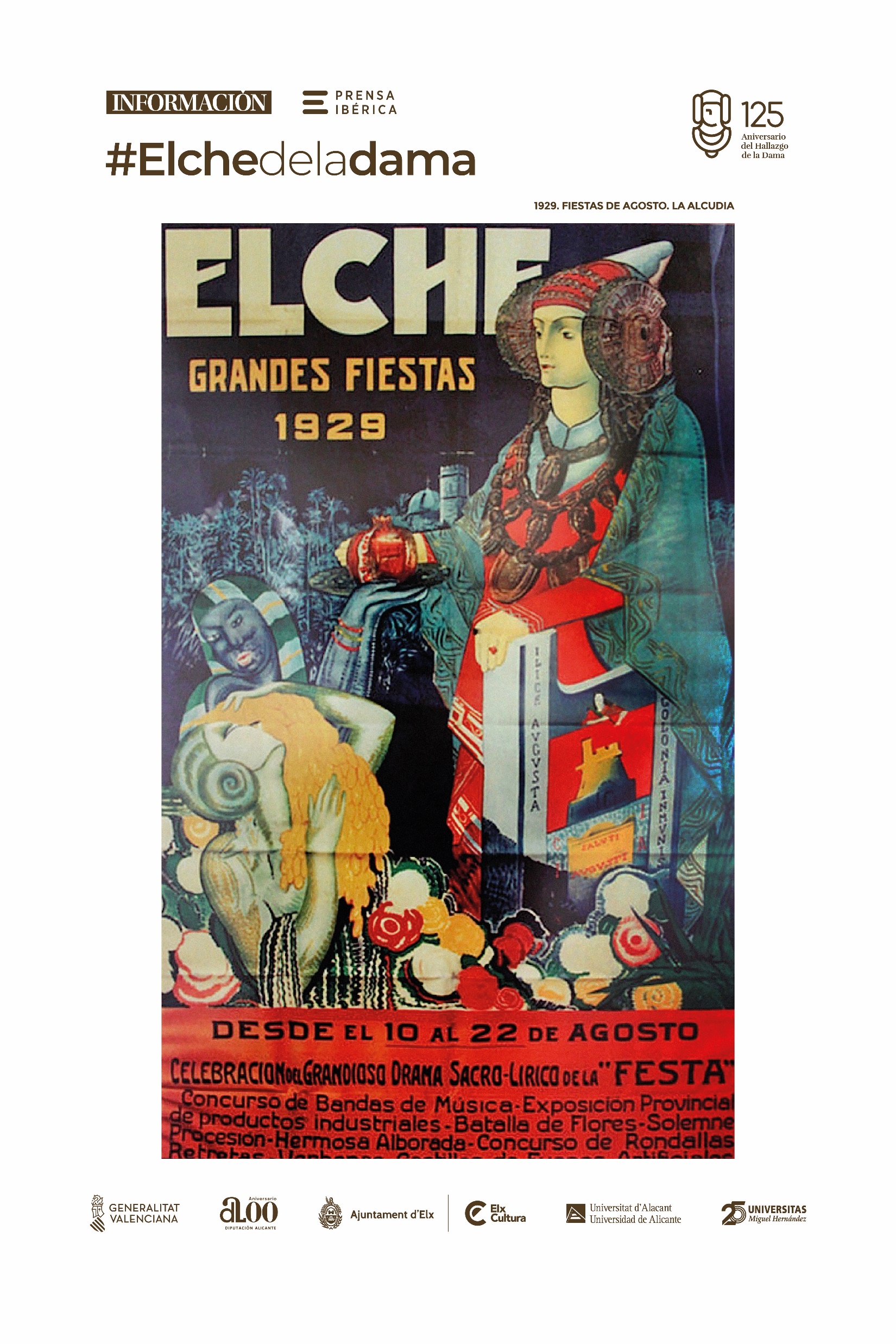 MUPI 19
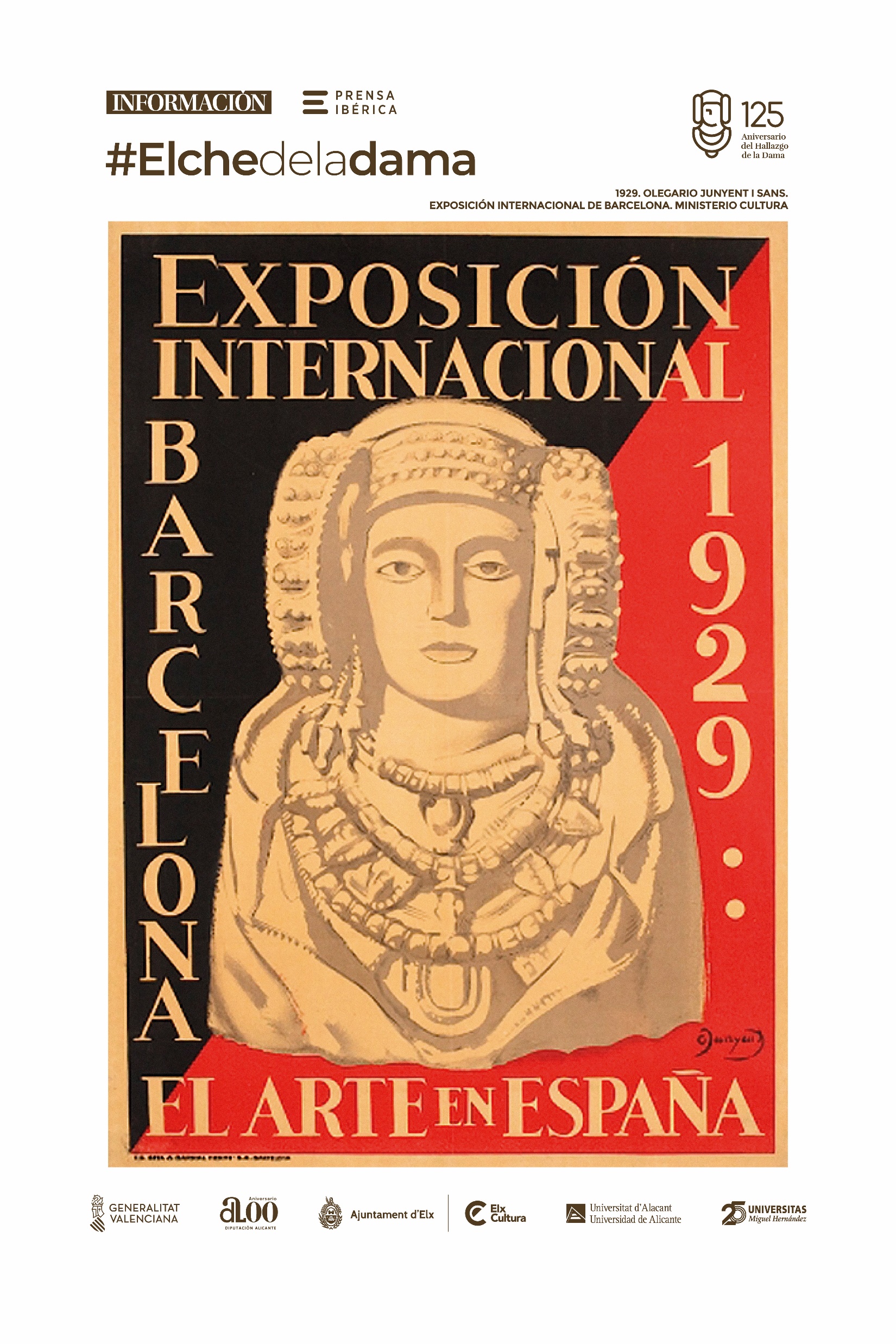 MUPI 20
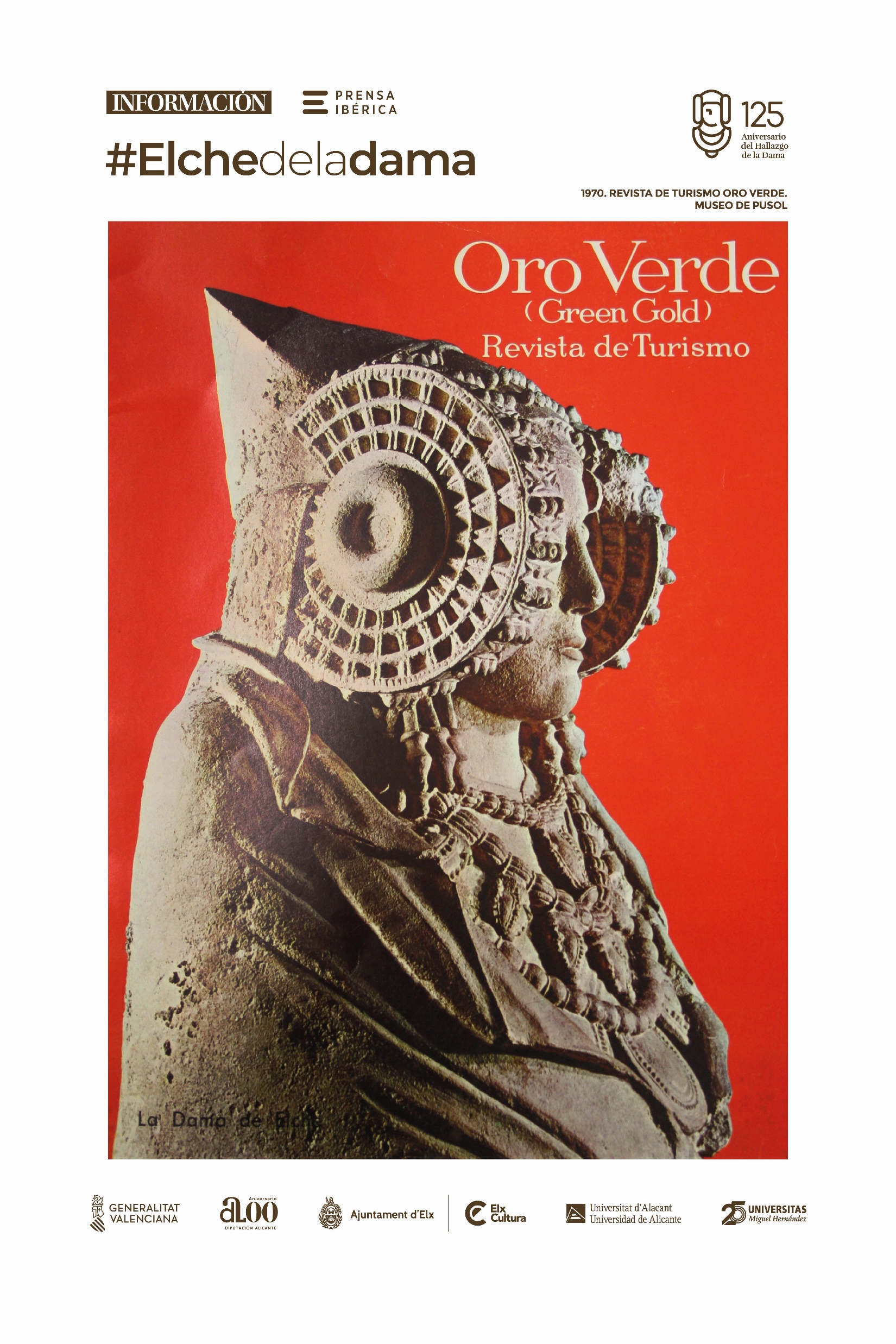 MUPI 21
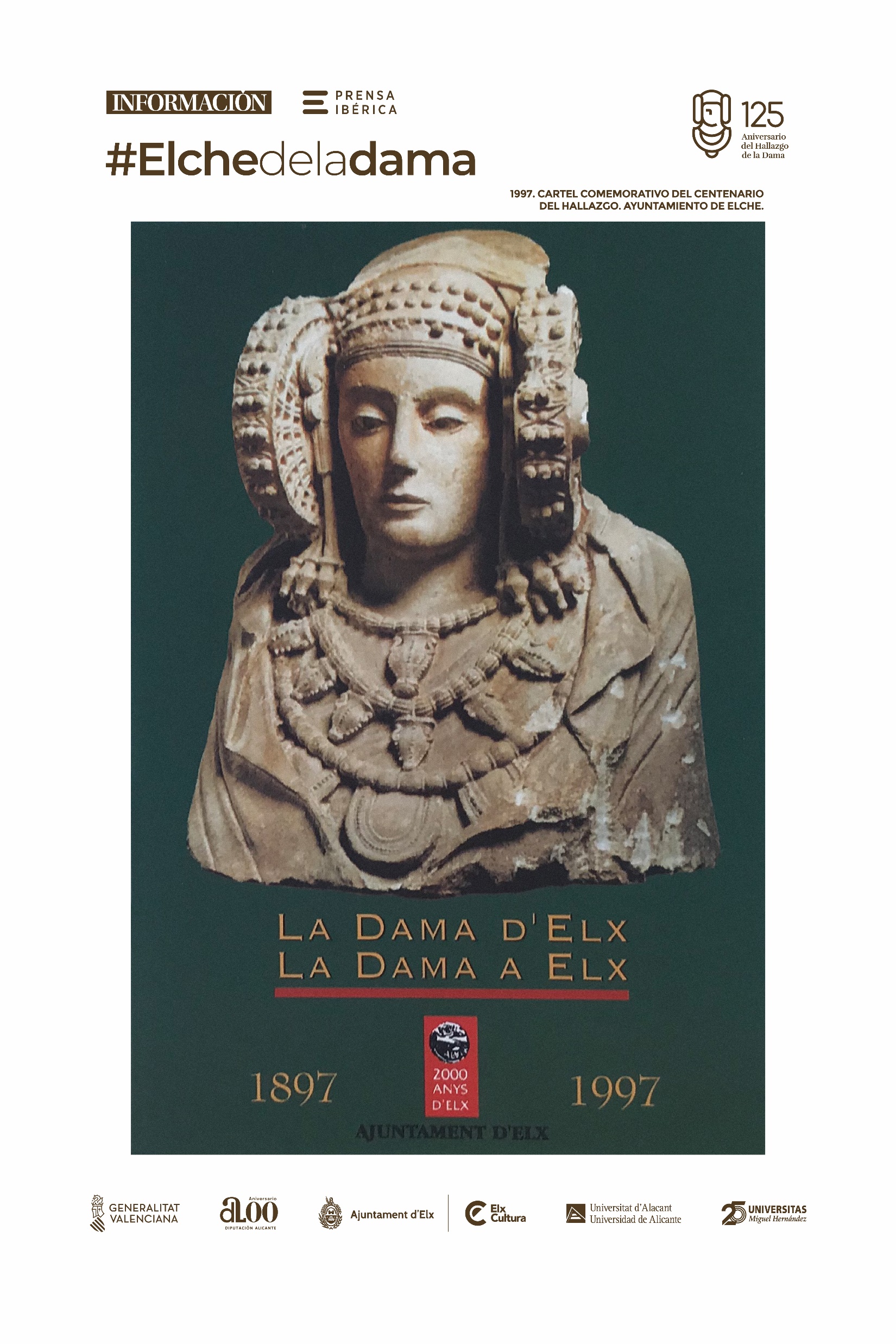 MUPI 22
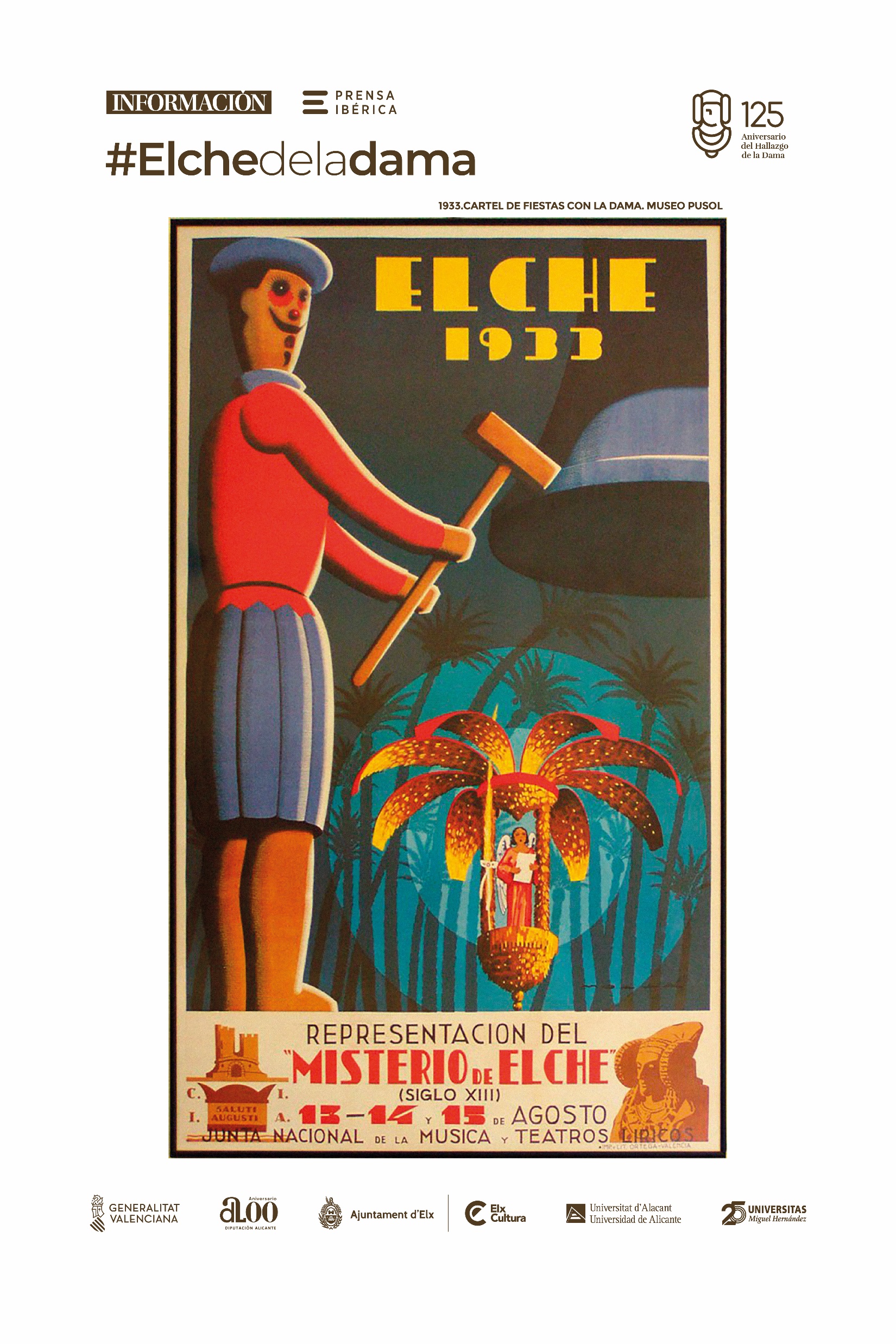 MUPI 23
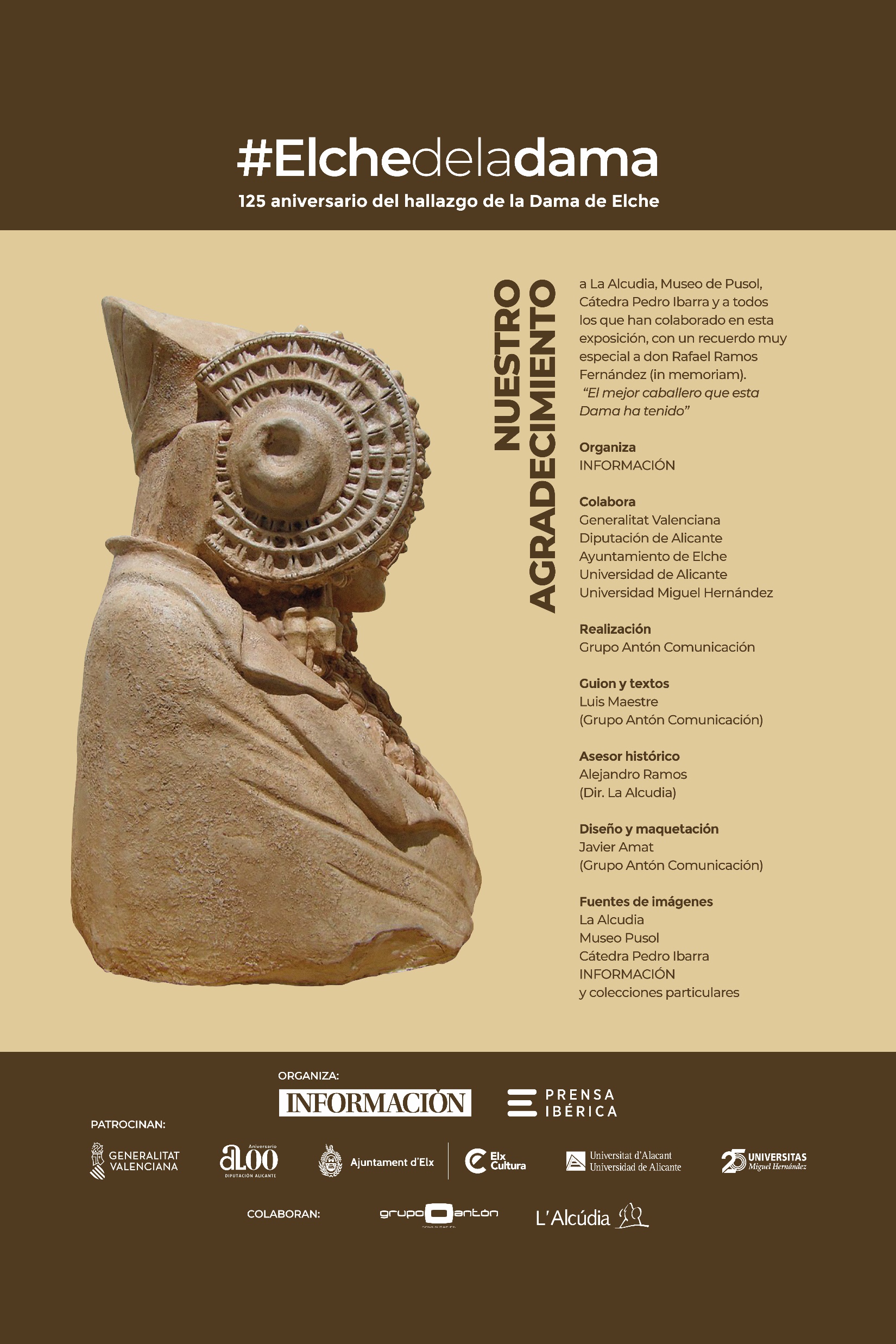 MUPI 24